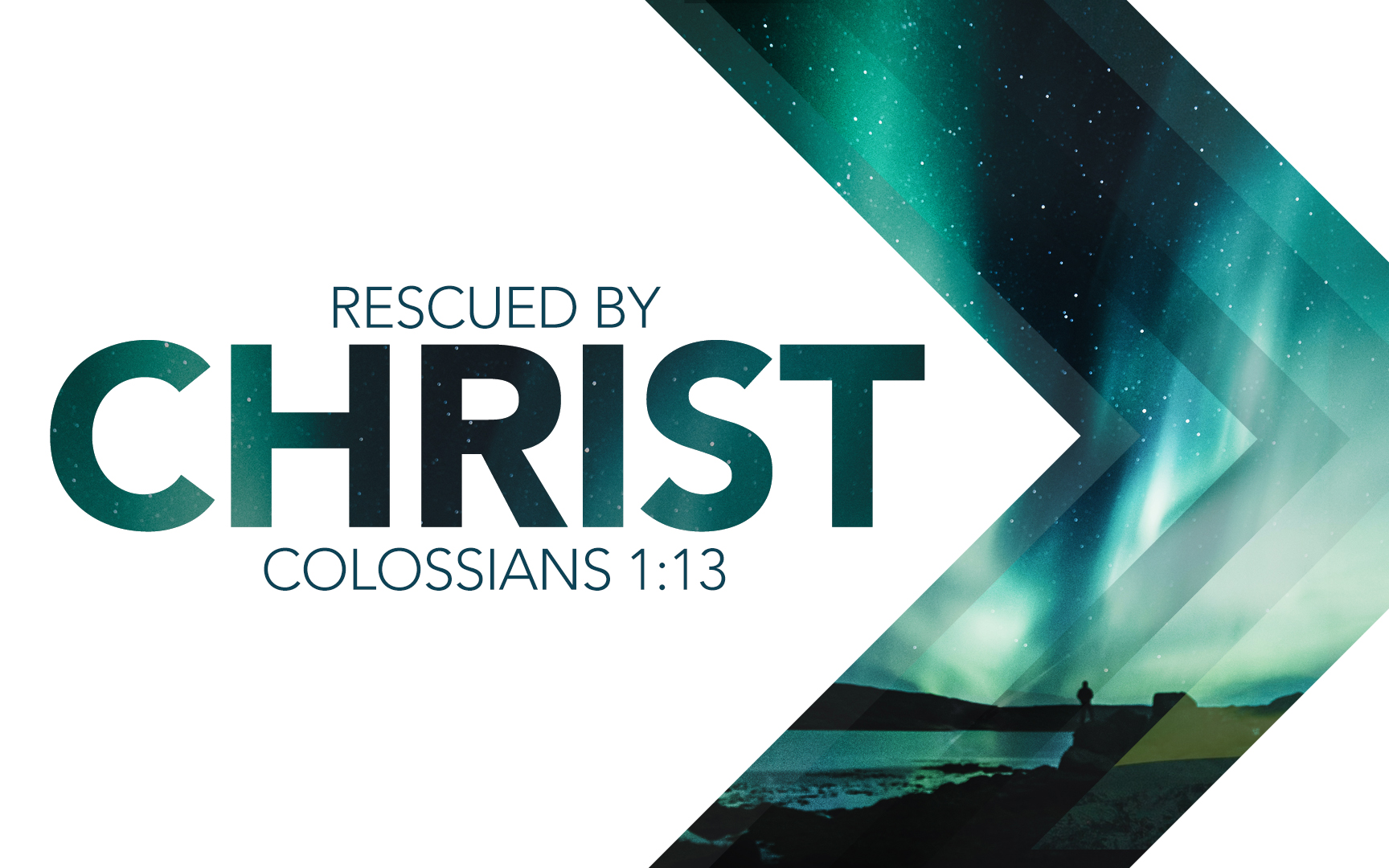 Things Above
Crash course on the book of Colossians
1:28 We proclaim Him, admonishing every man and teaching every man with all wisdom, so that we may present every man complete in Christ.
Complete in Christ
What kind of life is one complete in Christ like?
Set your mind on things above.
Considering the members of our body dead. 
Christ will glorify us in Himself.
One that’s renewed in the image of this Christ.
We proclaim Him
What’s different about this Christ?
The glory of the unparalleled Christ.
The reconciliation offered to you by Christ.
The darkness that Christ has freed us from.
Admonishing and Teaching
What and why does this teaching matter?
It’s the mystery now made manifest to the saints. 
Some are seeking to take you captive through: philosophy, empty deception, traditions, shadows, asceticism, the fleshly mind. 
God’s teachings are transcendent.
Avoid being deluded bypersuasive arguments
Why we follow these delusions?
Maybe we just didn’t know any better.
Every man is in or has been in the domain of darkness. Surely the masses can’t be wrong. 
They allow us to be engaged in the deeds that we wanted to be a part of. 
It’s easier to be deceived than to persist in the mystery that has been revealed to us. 
They possess the appearance of wisdom in making us seem better than we are.
Avoid being deluded bypersuasive arguments
v8
v8
Philosophy
Empty deceptions
No value against indulgence.
The certificate of debt remains.
Continued defrauding of our prize.
v17
v8
v18
Shadows
Asceticism
Traditions
of men
Captive by the elementary principles of the world
Philosophy
Empty deceptions
v8
v8
Possesses no value in battle v. flesh.
The debt of our sin remains.
Continued defrauding of our prize.
v17
v18
v8
Asceticism
Shadows
Traditions
of men
Christ’s death and resurrection accomplished more for us than we realize
1:22 Reconciled you in order to present you before God holy, blameless, and beyond any reproach. 
2:5 Provides us with something stable to put our faith on. 
2:12-14 God forgave us of the unpayable debt of sin that we owed. 
2:15 He disarmed all the rulers and authorities that has some claim to power over us. 
2:17 He became the substance of all things.
The Christ who has redeemed you…
1:13 For He rescued us from the domain of darkness, and transferred us to the kingdom of His beloved Son, 14 in whom we have redemption, the forgiveness of sins.15 He is the image of the invisible God, the firstborn of all creation. 16 For by Him all things were created, both in the heavens and on earth, visible and invisible, whether thrones or dominions or rulers or authorities—all things have been created through Him and for Him. 17 He is before all things, and in Him all things hold together. 18 He is also head of the body, the church; and He is the beginning, the firstborn from the dead, so that He Himself will come to have first place in everything…  2:9 For in Him all the fullness of Deity dwells in bodily form,
Is preeminent in all things.
The Christ who has redeemed you…
1:13 For He rescued us from the domain of darkness, and transferred us to the kingdom of His beloved Son, 14 in whom we have redemption, the forgiveness of sins.15 He is the image of the invisible God, the firstborn of all creation. 16 For by Him all things were created, both in the heavens and on earth, visible and invisible, whether thrones or dominions or rulers or authorities—all things have been created through Him and for Him. 17 He is before all things, and in Him all things hold together. 18 He is also head of the body, the church; and He is the beginning, the firstborn from the dead, so that He Himself will come to have first place in everything…  2:9 For in Him all the fullness of Deity dwells in bodily form,
Is preeminent in all things.
The Christ who has redeemed you…
19 For it was the Father’s good pleasure for all the fullness to dwell in Him, 20 and through Him to reconcile all things to Himself, having made peace through the blood of His cross; through Him, I say, whether things on earth or things in heaven. 21 And although you were formerly alienated and hostile in mind, engaged in evil deeds, 22 yet He has now reconciled you in His fleshly body through death, in order to present you before Him holy and blameless and beyond reproach—…2:13 When you were dead in your transgressions and the uncircumcision of your flesh, He made you alive together with Him, having forgiven us all our transgressions, 14 having canceled out the certificate of debt consisting of decrees against us, which was hostile to us; and He has taken it out of the way, having nailed it to the cross.
Is preeminent in all things.
Restored what we through sin ruined.
The Christ who has redeemed you…
19 For it was the Father’s good pleasure for all the fullness to dwell in Him, 20 and through Him to reconcile all things to Himself, having made peace through the blood of His cross; through Him, I say, whether things on earth or things in heaven. 21 And although you were formerly alienated and hostile in mind, engaged in evil deeds, 22 yet He has now reconciled you in His fleshly body through death, in order to present you before Him holy and blameless and beyond reproach—… 2:13 When you were dead in your transgressions and the uncircumcision of your flesh, He made you alive together with Him, having forgiven us all our transgressions, 14 having canceled out the certificate of debt consisting of decrees against us, which was hostile to us; and He has taken it out of the way, having nailed it to the cross.
Is preeminent in all things.
Restored what we through sin ruined.
The Christ who has redeemed you…
25 Of this church I was made a minister according to the stewardship from God bestowed on me for your benefit, so that I might fully carry out the preaching of the word of God,… 27 to whom God willed to make known what is the riches of the glory of this mystery among the Gentiles, which is Christ in you, the hope of glory. 28 We proclaim Him, admonishing every man and teaching every man with all wisdom, so that we may present every man complete in Christ…
2:6 Therefore as you have received Christ Jesus the Lord, so walk in Him, 7 having been firmly rooted and now being built up in Him and established in your faith, just as you were instructed, and overflowing with gratitude
3:4 When Christ, who is our life, is revealed, then you also will be revealed with Him in glory.
3:11 a renewal in which there is no distinction between Greek and Jew, circumcised and uncircumcised, barbarian, Scythian, slave and freeman, but Christ is all, and in all.
Is preeminent in all things.
Restored what we through sin ruined.
Is wanting you to share in His fullness.
The Christ who has redeemed you…
25 Of this church I was made a minister according to the stewardship from God bestowed on me for your benefit, so that I might fully carry out the preaching of the word of God,… 27 to whom God willed to make known what is the riches of the glory of this mystery among the Gentiles, which is Christ in you, the hope of glory. 28 We proclaim Him, admonishing every man and teaching every man with all wisdom, so that we may present every man complete in Christ…
2:6 Therefore as you have received Christ Jesus the Lord, so walk in Him, 7 having been firmly rooted and now being built up in Him and established in your faith, just as you were instructed, and overflowing with gratitude
3:4 When Christ, who is our life, is revealed, then you also will be revealed with Him in glory.
3:11 a renewal in which there is no distinction between Greek and Jew, circumcised and uncircumcised, barbarian, Scythian, slave and freeman, but Christ is all, and in all.
Is preeminent in all things.
Restored what we through sin ruined.
Is wanting you to share in His fullness.
That’s what Paul wanted the Christians at Colossae to know…the Christ Who is far greater than anything we can fathom here,… and that that Christ wants you  to be complete, in Him.
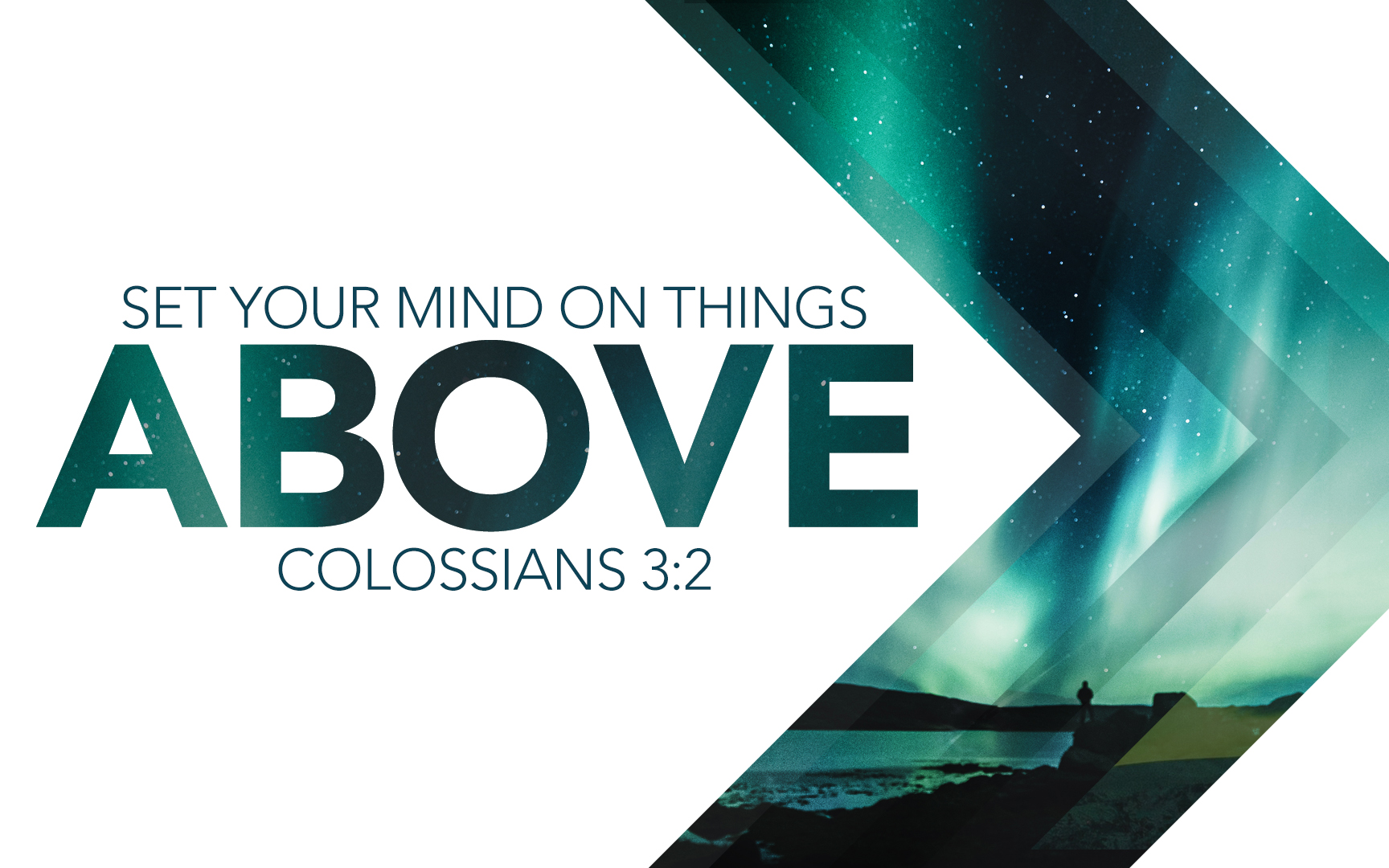 Things Above